«Интеграция  различных видов художественно-творческой  деятельности детей »
.
Художественно-эстетическое развитие  предполагает развитие предпосылок ценностно-смыслового восприятия и понимания произведений искусства (словесного, музыкального, изобразительного), мира природы; становление эстетического отношения к окружающему миру; формирование элементарных представлений о видах искусства; восприятие музыки, художественной литературы, фольклора; стимулирование сопереживания персонажам художественных произведений; реализацию самостоятельной творческой деятельности детей (изобразительной, конструктивно-модельной, музыкальной и др.).
Содержание образовательной области «Художественное творчество» направлено на достижение целей:
Формирование интереса к эстетической стороне окружающей действительности.
Удовлетворение потребности детей в самовыражении через решение  задач:
1.Развитие продуктивной деятельности детей(рисование, лепка, аппликации);
2. Развитие детского творчества;
3. Приобщение к изобразительному искусству;
Интеграция образовательных областей:
Познавательное развитие.
  Речевое развитие.
  Художественно-эстетическое развитие.
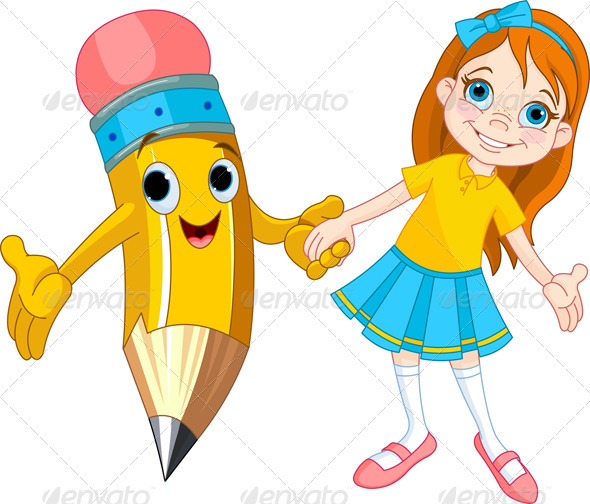 Правила при проведении  занятий.
1.Ребенок должен иметь возможность  самостоятельно выбрать  изобразительный материал: цветные, простые карандаши,  гуашь,  цветные мелки, восковые  мелки, пластилин,  камешки, ракушки, т.д.
Весь этот материал находится в доступном для ребенка месте на протяжении всего времени пребывания его в саду.
2.Выбор материала, на который будет нанесено изображение, должен принадлежать ребенку, к любому материалу должен быть доступ. Это может быть различная бумага ( цветная, бархатная  и т.д.) фольга, картон, и прочее.
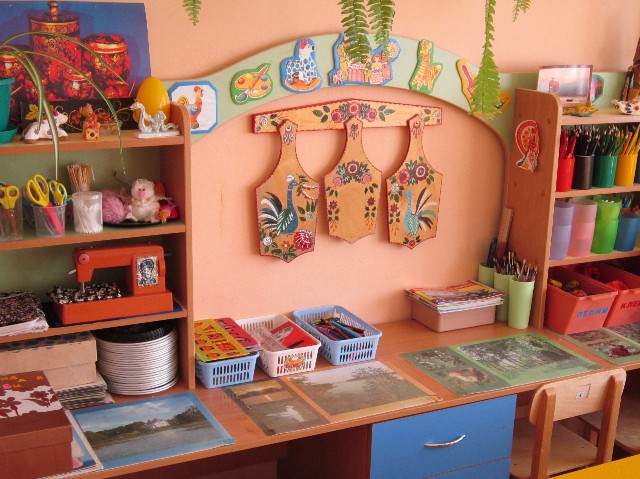 3. Ребенка необходимо научить различной технике изображения на обучающих занятиях. Сначала учу применять каждый вид изображения отдельно , затем различные виды в комплексе.
В своей работе  с детьми использую:  «пластилиновые сказки», нетрадиционное рисование, музыкальное сопровождение,  инсценировки сказок ,по пройденному материалу.
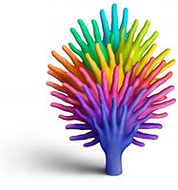 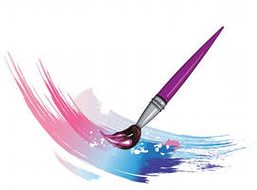 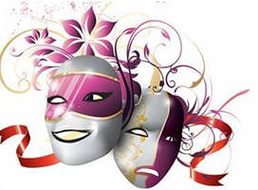 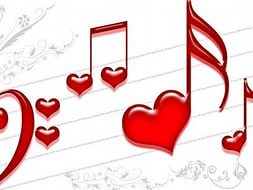 «Пластилиновые сказки»
          «Я леплю из пластилина             Всё, что только захочу»
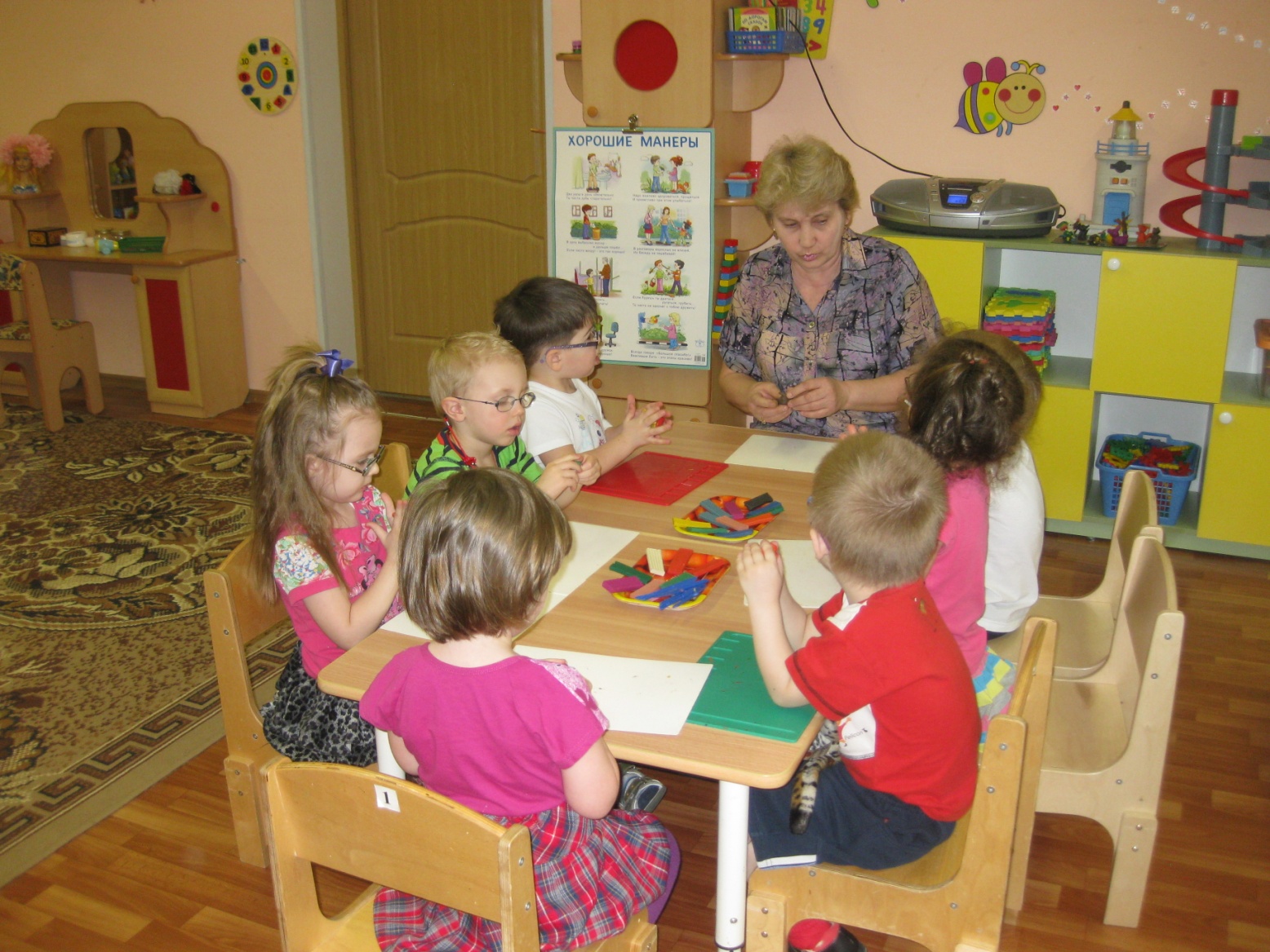 «Пластилиновая сказка»:«Колобок» 
       «И от бабушки ушёл            И от дедушки ушёл»
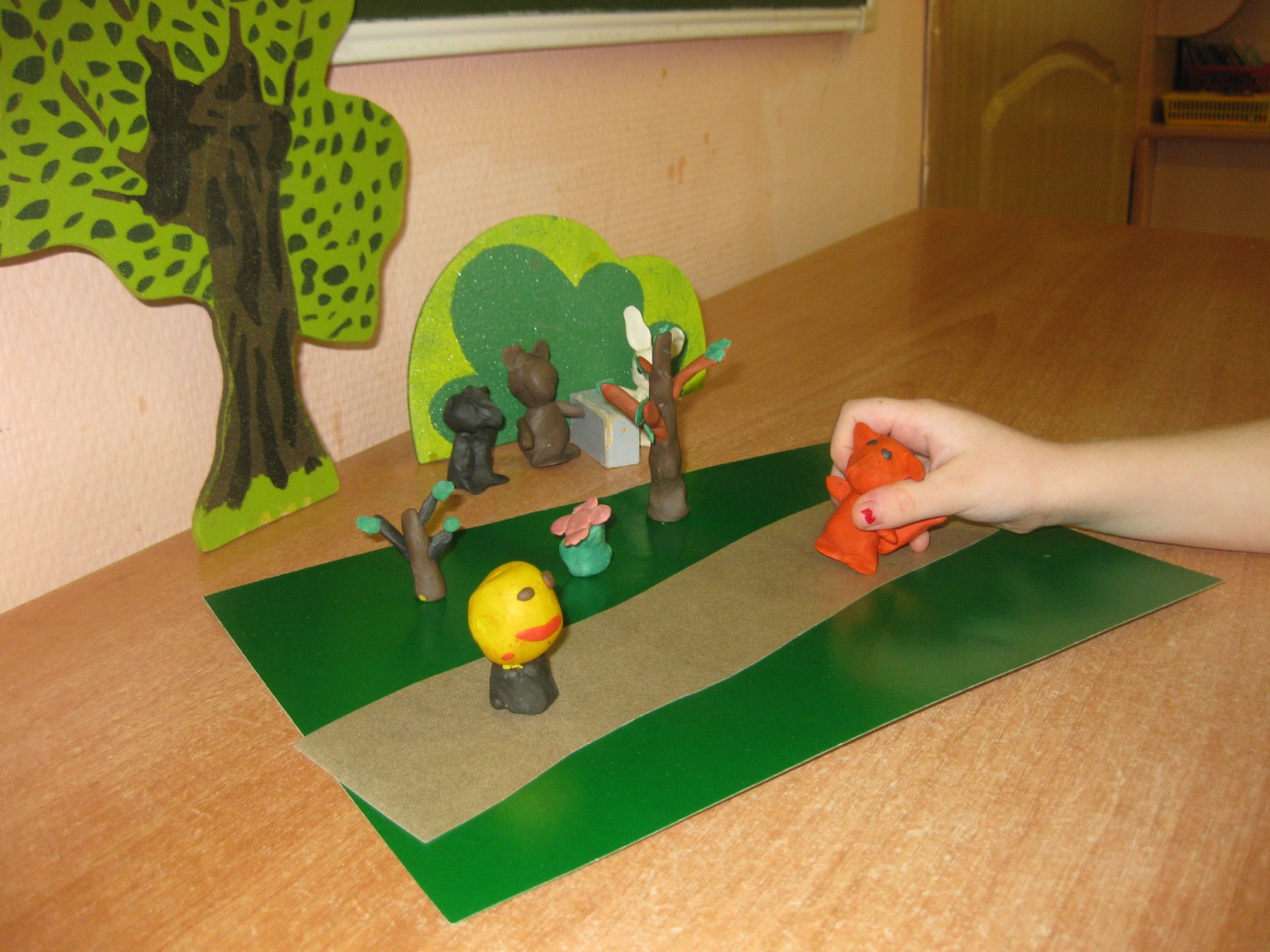 Нетрадиционное рисование: это способы создания нового, оригинального произведения искусства, в котором гармонирует все: и цвет, и линия, и сюжет. 
Рисуем пальчиками: для сказки «Теремок»
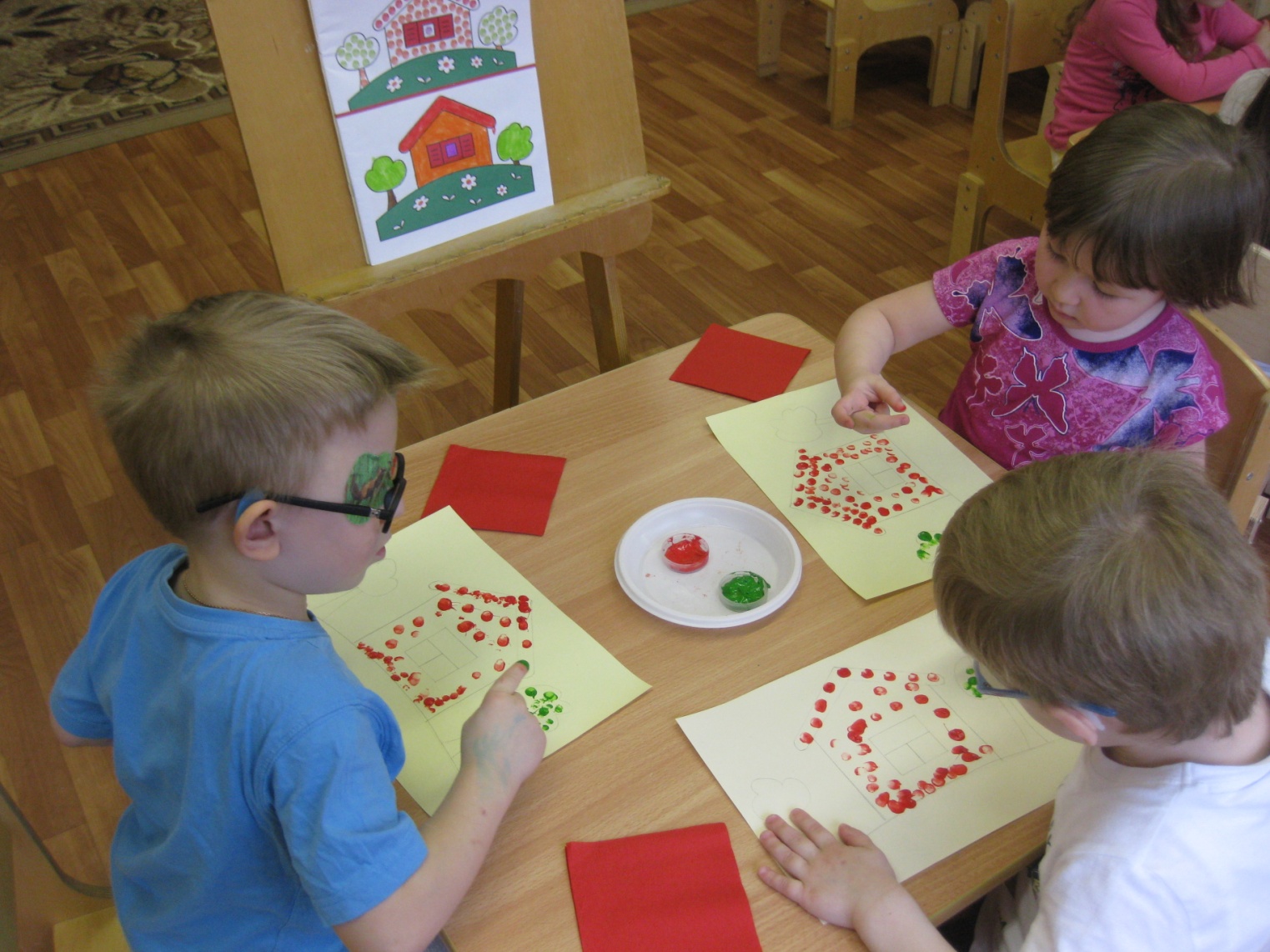 Рисуем ватной палочкой.«Чебурашка идет в гости к крокодилу Гене».
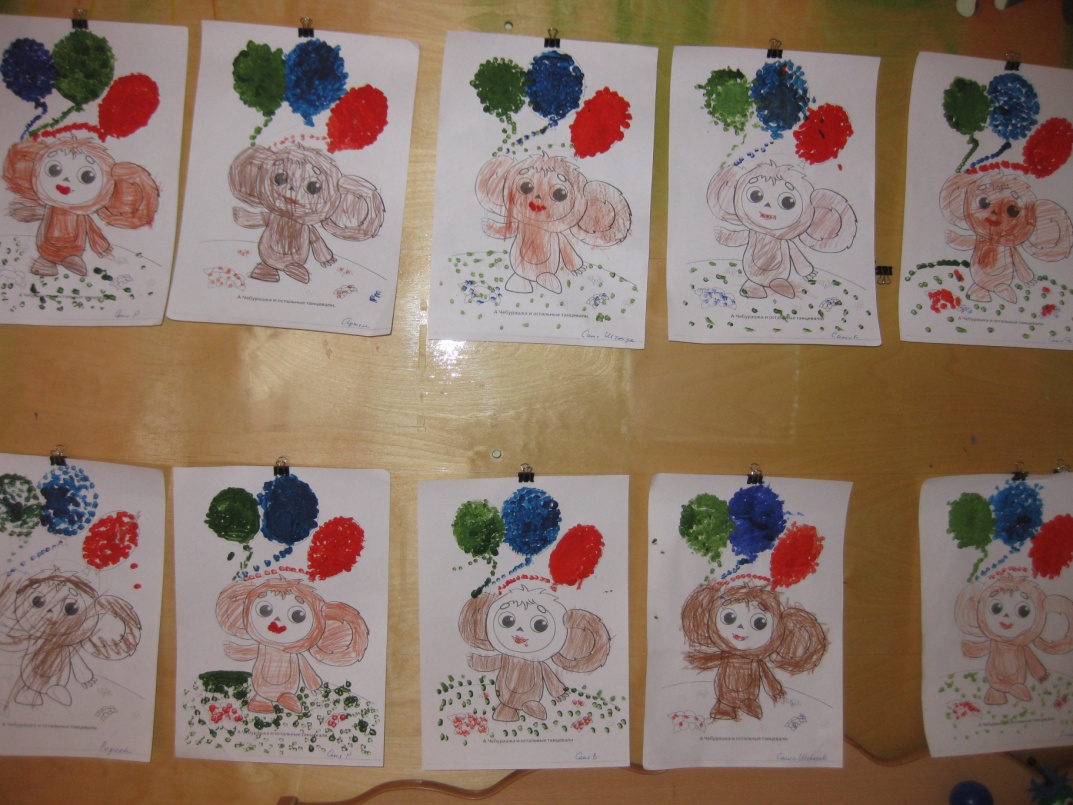 Рисуем ватной палочкой.
   «В гости к солнышку»
….Нам по плечу любое дело
И если только захотим
Мы на клочке бумаге белой
Вам в красках мир изобразим.
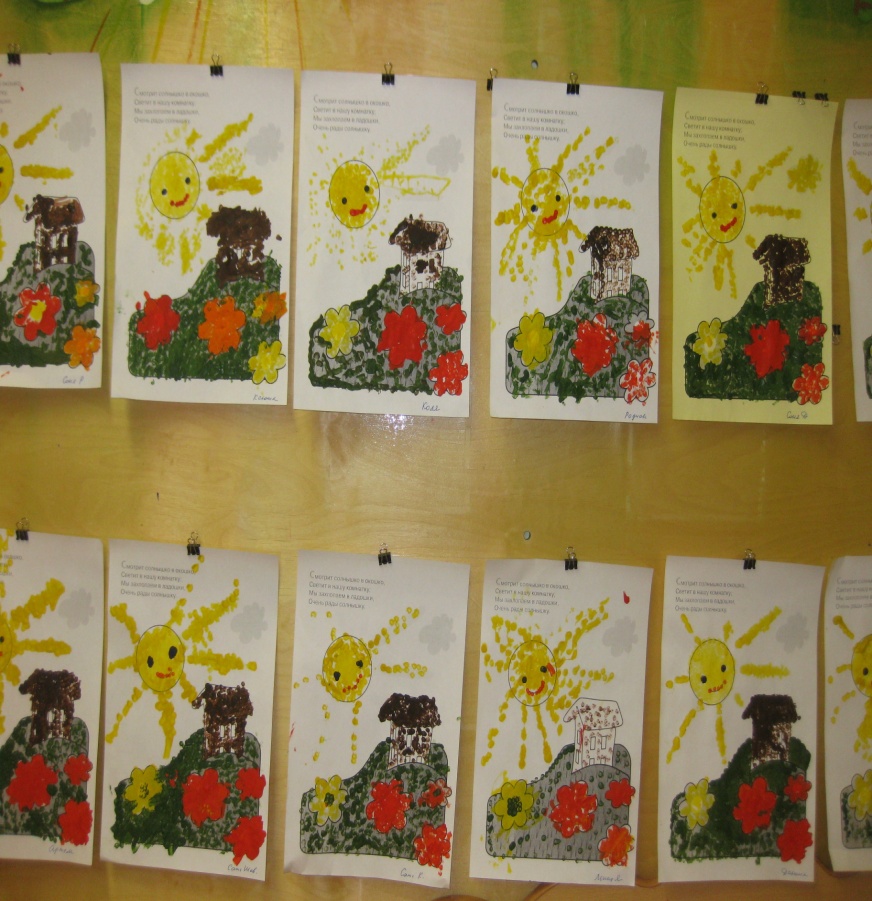 Рисование ладошками.
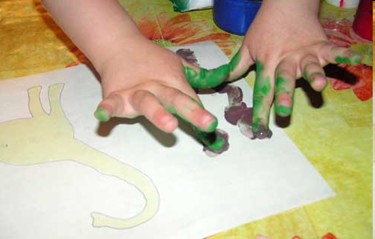 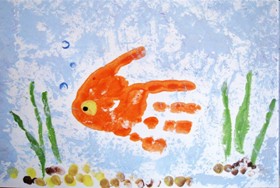 Твои помощники   взгляни 
Десяток дружных братцев,
Как славно жить,
 Когда они  работы не боятся.
Инсценировка сказки: «Теремок».
Пусть детство будет словно сказка,
Пусть чудеса творятся каждый миг,
И мир вокруг пусть добрым станет ,ласковым
Добро над злом опять пусть победит!
Цикл занятий по сказке «Репка»;
Рисование (пальчиками): 
  «Вот какой огород, там репка растет»
  Пластилиновая сказка : «Чудо-репка»
  Аппликация(ватные диски):
  «Полезные  овощи»
  Инсценировка музыкальной сказки: «Репка»
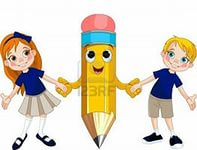 Перспектива:
Продолжить работу по освоению новых нетрадиционных техник рисования;
2.     Развивать творческие способности детей в  соответствии с их интересами и наклонностями.
В своей работе в этом направлении я пользуюсь методиками и рекомендациями следующих авторов:
Лыкова И.А. «Программа художественного воспитания, обучения и развития детей 2-7 лет. «Цветные ладошки»;
 Никитина А.В «Нетрадиционные техники рисования»;
 Давыдова Г.Н. «Нетрадиционные техники рисования»;
 Казакова Р.Г. «Занятия по рисованию с дошкольниками».   
 Теплюк С.Н.  Лепим, рисуем, творим...:
 Дубровская Н.В.  Рисунки, спрятанные в пальчиках
 Комарова Т.С.  Изобразительная деятельность в детском саду. 
 Швайко Г.С.  Программа по изобразительной деятельности с детьми четырех -семи лет
Творческих успехов!
Творчество- это не удел только гениев,
создавать великие художественные произведения.
Творчество существует везде ,где человек воображает, комбинирует, создает что-то новое!
                                Л.С.Выгодский.